ثانوية غربي بشير حاسي خليفة الوادي  

المستوى: ثانية ثانوي                   المقياس:الاقتصاد والمناجمنت               


 المجال ألمفاهيمي:  المناجمنت (علم التسيير).
 الوحدة: المبادئ الأساسية للمناجمنت.
الوضعية:
لقد أدى التطور الحاصل في التكنولوجيا إلى تطورات في شتى المجالات شملت حتى المجال الاقتصادي ونحن نقصد بذلك جانب الإدارة في المؤسسة فقد تطورت النظريات الإدارية مع ظهور تحولات وتغيرات في المؤسسات كان سببها الأول عامل تطور مختلف العلوم  فقد ظهرت نظريات حديثة في الإدارة عرفت مؤخرا فيما يسمى بالمناجمنت.	
فما المقصود بالمناجمنت ؟ وماهي وظائفها؟ ومن هم الأشخاص القادرون على ممارستها؟
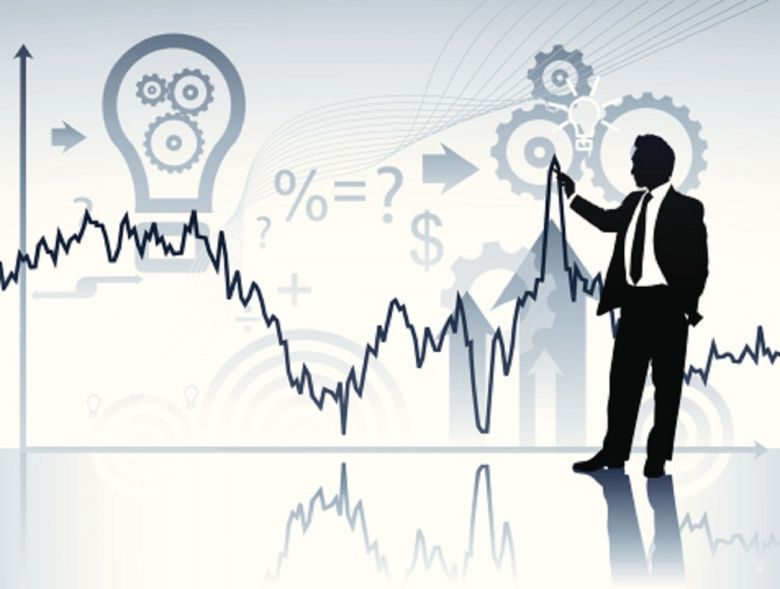 تعريف المناجمنت:
لقد اختلف العلماء والمنظرون الإقتصاديون في تحديد مفهوم واحد وموحد للمناجمنت وبالتالي فإنه من الصعب إعطاء تعريف واحد شامل لمفهوم المناجمنت أو إدارة الأعمال ، لذلك نقدم التعاريف التالية:
. تعريف جون مي  John Mee 
(الإدارة هي فن الحصول على أقصى النتائج بأقل جهد حتى يمكن تحقيق أقصى رواج لكل من صاحب العمل والعاملين مع تقديم أفضل خدمة ممكنة للمجتمع).
. تعريف هنري فايول Henri Fayol 
( إن معنى أن تدير هي أن تتنبأ وتخطط ، وتنظم ، وتصدر الأوامر ، وتنسق ، وتراقب).
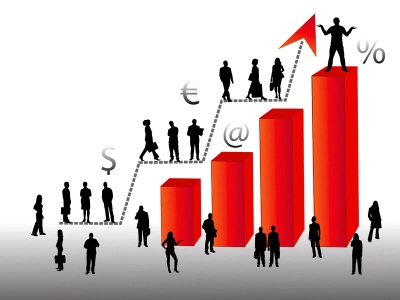 . تعريف هنري فايول Henri Fayol 
( إن معنى أن تدير هي أن تتنبأ وتخطط ، وتنظم ، وتصدر الأوامر ، وتنسق ، وتراقب).
تعريف فردريك تايلور Taylor Frederik 
( إن الإدارة هي أن تعرف بالضبط ماذا تريد ، ثم تتأكد من أن الأفراد يؤدونه بأحسن طريقة وبأقل تكلفة ممكنة )
من التعاريف السابقة ، يمكن اعتبار إدارة الأعمال بأنها عملية مركبة ، تشمل التنبؤ والتخطيط والتنظيم والقيادة ( التوجيه) والتنسيق والرقابة ، بغية تحقيق الأهداف المسطرة بأقل تكلفة ممكنة عن طريق الاستخدام الأمثل للموارد البشرية والموارد الأخرى.
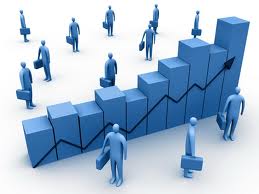 الوظائف الأساسية لعملية التسيير
الرقابة
التنظيم
التوجيه (القيادة)
التخطيط
2. الوظائف الأساسية لعملية التسيير
الوظائف الأساسية لعملية التسيير:
هناك أربع وظائف أساسية للتسيير ونجدها في مختلف المنظمات وتتمثل فيمايلي:
. التخطيط: تحديد أهداف المنظمة ووسائل تحقيق هذه الأهداف.
. التنظيم: توزيع المهام وتفويض السلطة اللازمة.
. التوجيه ( القيادة) : التأثير على المرؤوسين وتوجيههم وتحفيزهم نحو تحقيق أهداف المنظمة.
. الرقابة : تقويم النشاط الفعلي للمنظمة ومقارنته بالنشاط المخطط .
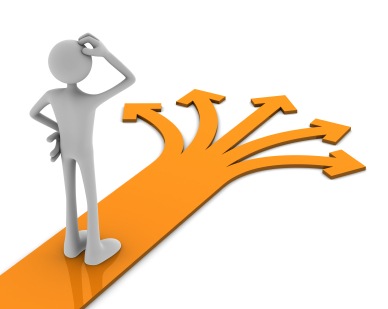 3. المنظمة والمسير
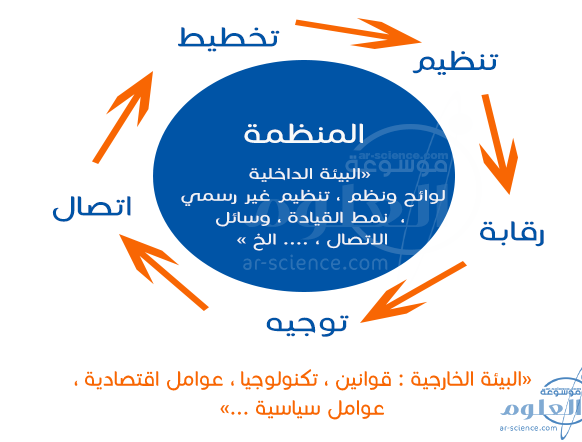 1.3.     تعريف المنظمة:
المنظمة هي كيان مستقل يتم فيه جمع الموارد المختلفة من طرف شخص يدعى المسير ، للقيام بمختلف نشاطات المنظمة.
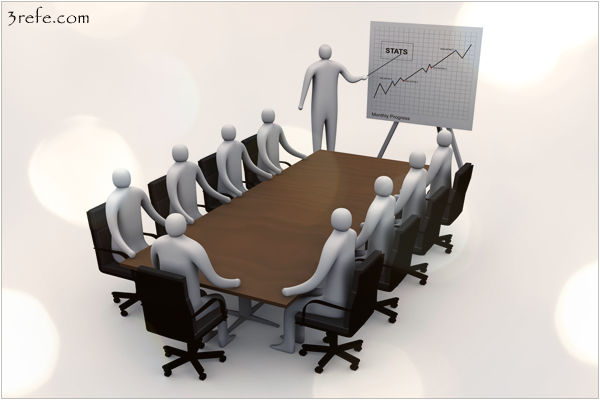 .2.3 المسير:
تعريف المسير:
هو الشخص  الذي يسير نشاطات المنظمة بفاعلية ويمكنها من تنفيذ أعمالها من خلال إدارة وتوجيه النشاطات الجارية بحكم السلطة الرسمية الممنوحة له وبحكم مركزه الوظيفي.
ويعرف أيضا بأنه الشخص المسؤول عن توجيه أعمال الآخرين.
مهارات المسير:
حتى ينجح المسير في تحقيق مهامه والمتمثلة في أهداف المنظمة يجب أن تتوفر فيه مجموعة  من المهارات التي تميزه عن مرؤوسيه نذكر منها مايلي:
المهارات الفنية:
توفر المعرفة العلمية والخبرة الكافية في مجال عمله التي تمكنه من إيجاد أنسب الحلول للمشاكل التي تواجهه.
المهارات الإنسانية:
قدرة المسير على التعامل مع المرؤوسين وتوجيه جهودهم نحو تحقيق أهداف المنظمة.
المهارات العقلية و الفكرية:
توفر القدرات العقلية والفكرية في المسير التي تمكنه من التفكير المنطقي وتحليل أسباب المشاكل التي تواجهه لإيجاد الحلول المناسبة لها.
المهارات الشخصية:
وتتمثل في النزاهة والإخلاص في العمل ، والقدرة على تحمل المسؤولية ومجابهة المشاكل بشجاعة ، وروح المبادرة ، والقدرة على جلب ثقة الآخرين واحترامهم.
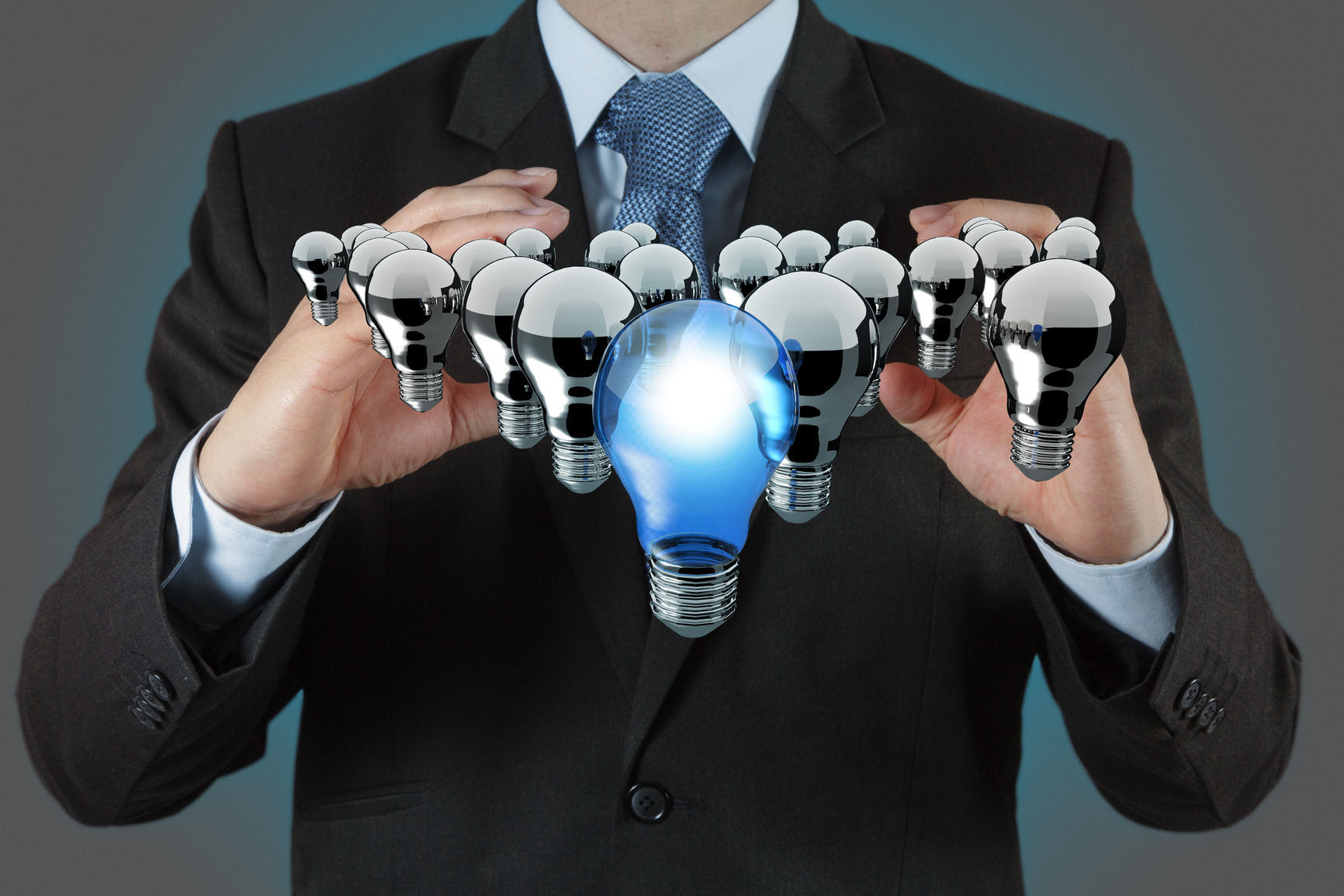 دور ( وظائف ) المسير :
التخطيط: يقوم المسير بتخطيط المهمة المكلف بها.
التنظيم: يقوم بتنظيم العمل الذي يشرف عليه.
التوجيه(القيادة): يقوم بتوجيه وتحفيز المرؤوسين الخاضعين لسلطته
الرقابة: التأكد من أن ما تم تنفيذه مطابق لما خطط له. واكتشاف الانحرافات وتحليل أسبابها وكيفية تصحيحها.

و بالإضافة إلى الوظائف الأساسية السابقة ، هناك مجموعة من الوظائف الثانوية يقوم بها المسير نذكر منها:
استقبال زوار المنظمة.
التحدث باسم المنظمة وتمثيلها في الندوات والمؤتمرات.
تمثيل المنظمة في إبرام الصفقات وتوقيع العقود.
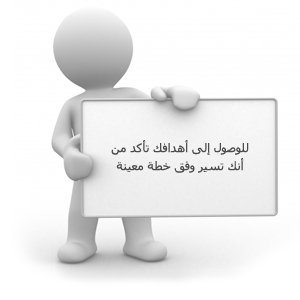